Diagnostic Methods used for Identification of Positive and Negative Bacteria
م.د. انســـام خالد محمد

م. مريم حمدي عبد الكريم
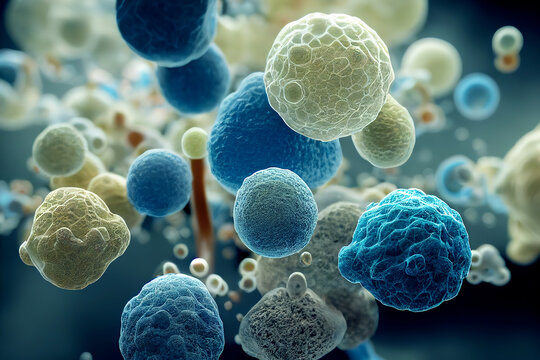 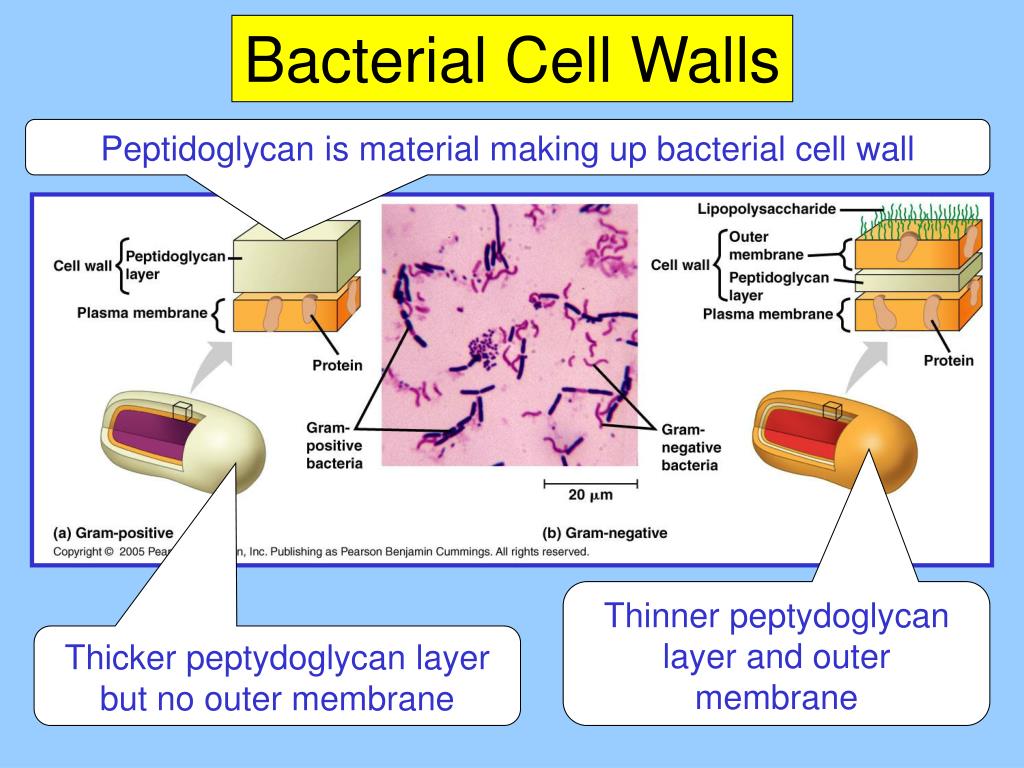 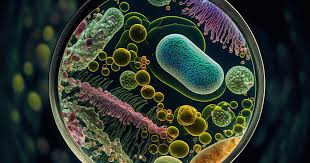 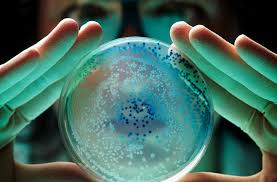 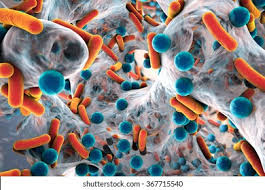 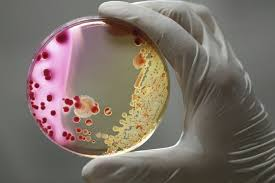 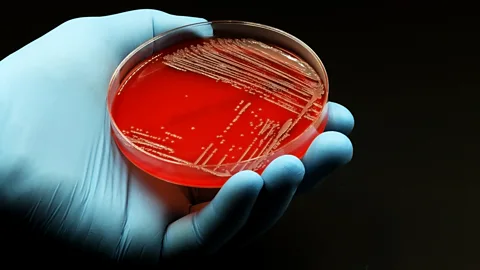 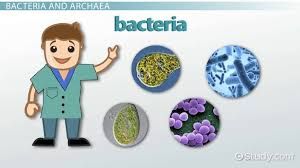 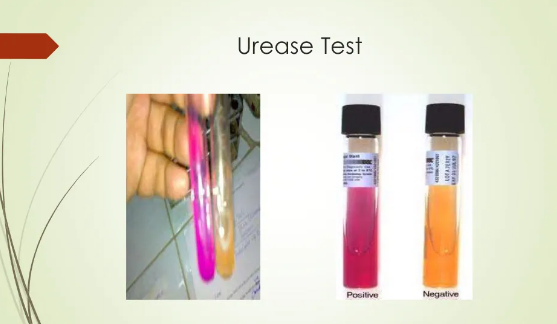 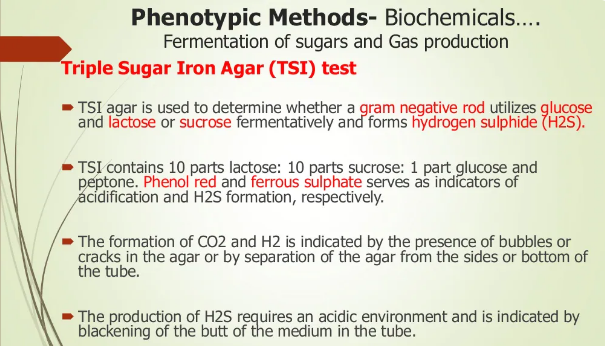 RT-PCR
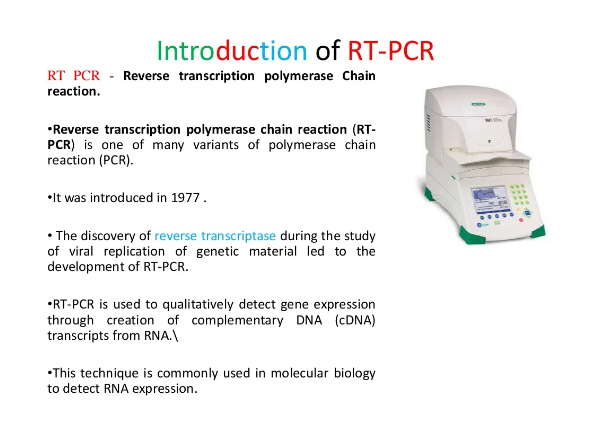 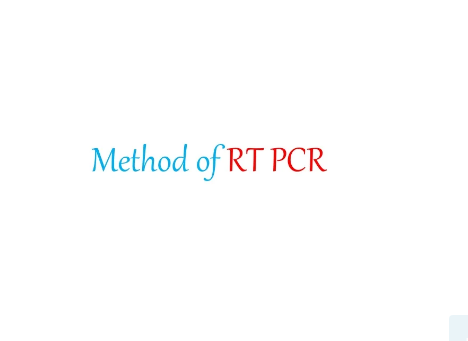 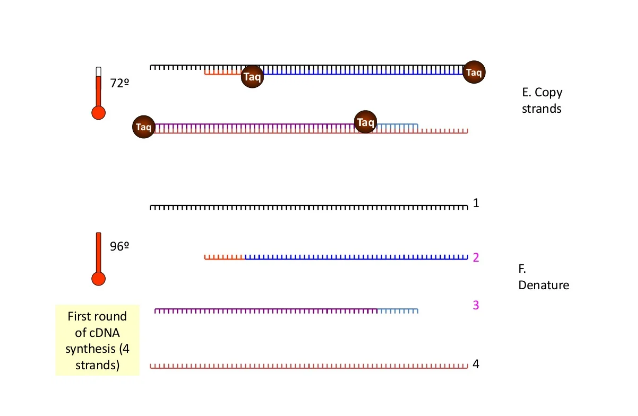 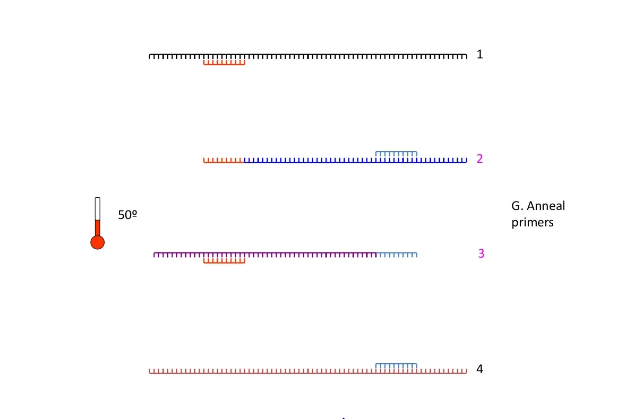 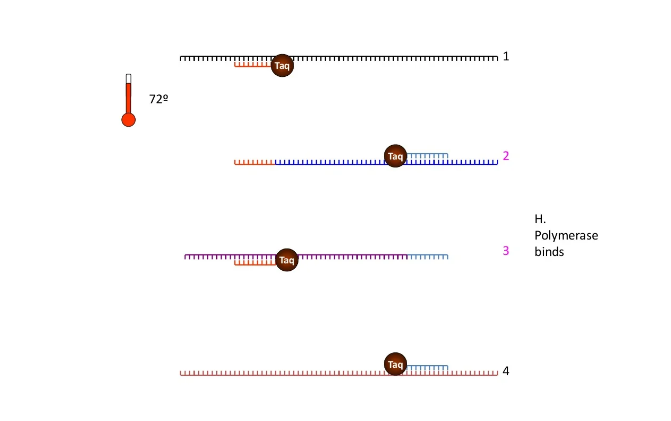 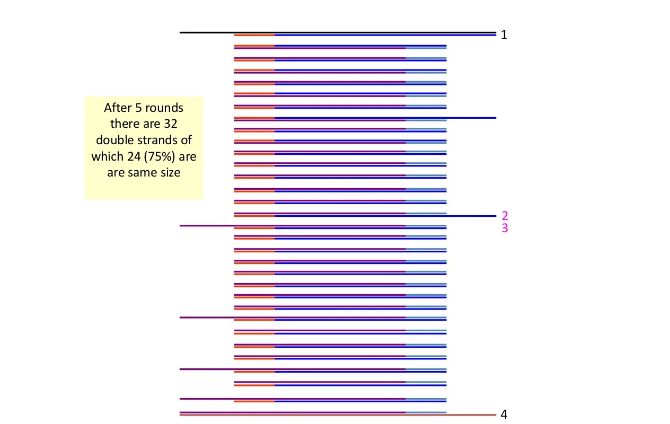 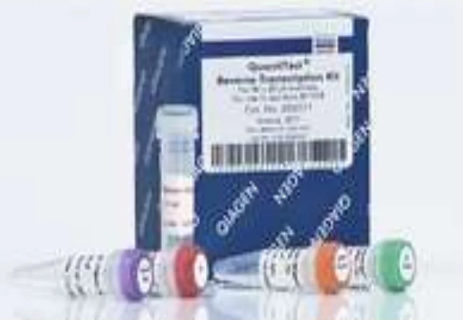 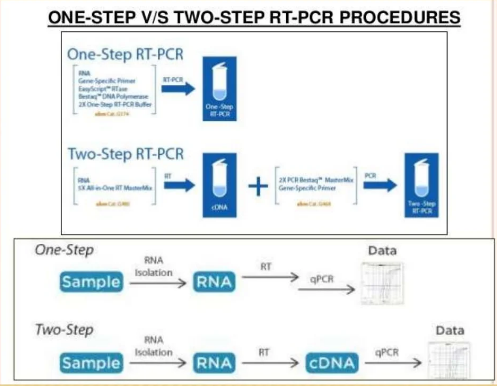 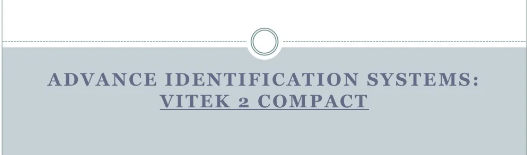 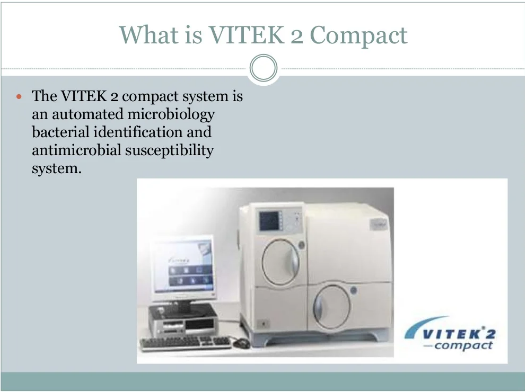 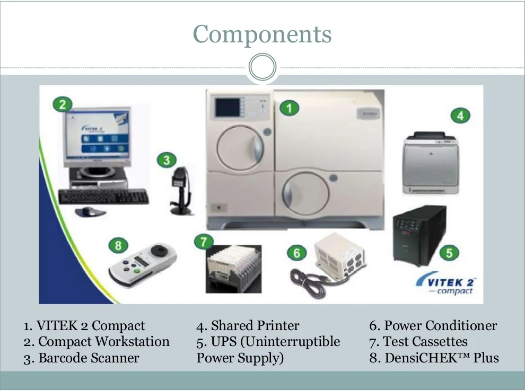 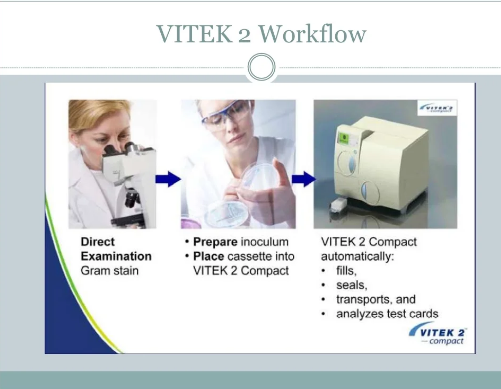 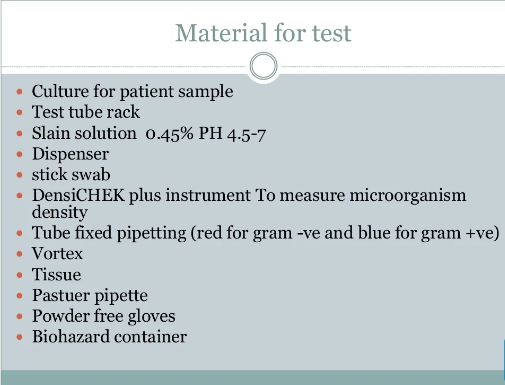 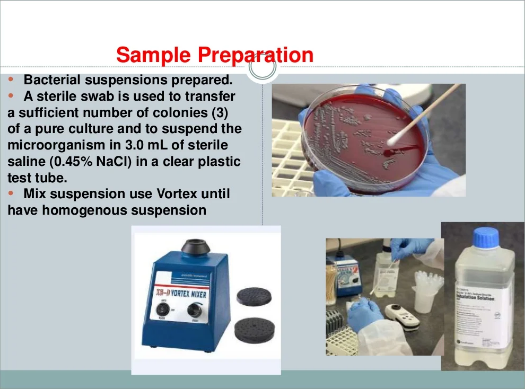 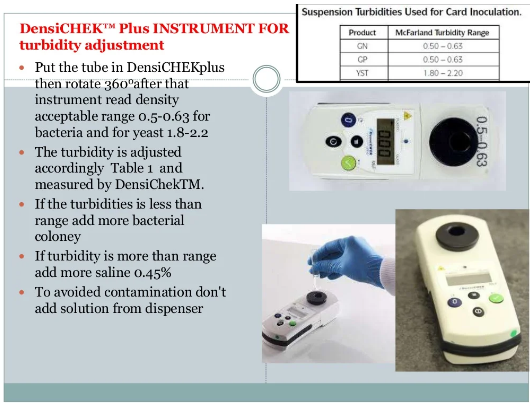 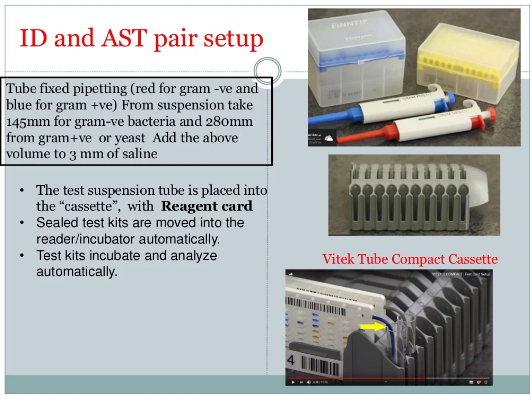 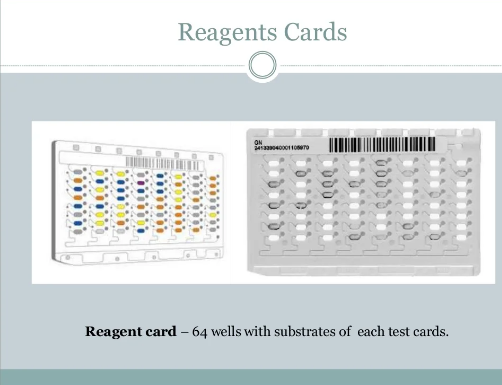 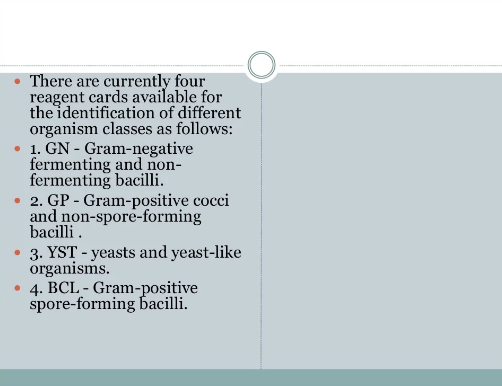 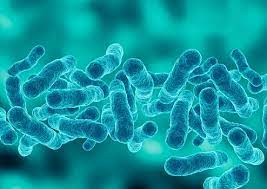 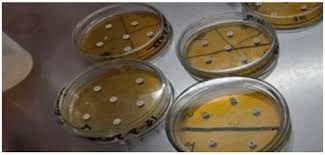 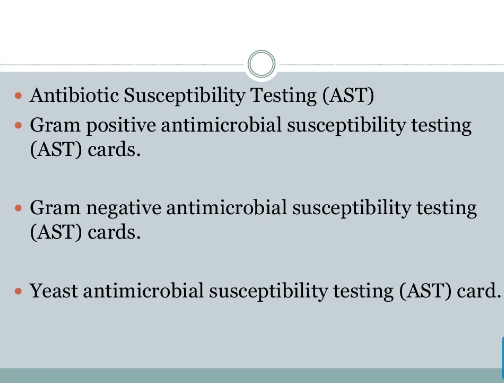 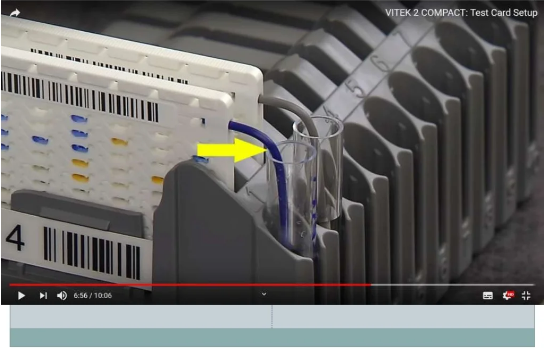 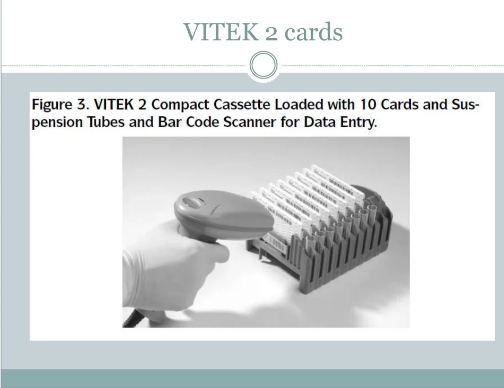 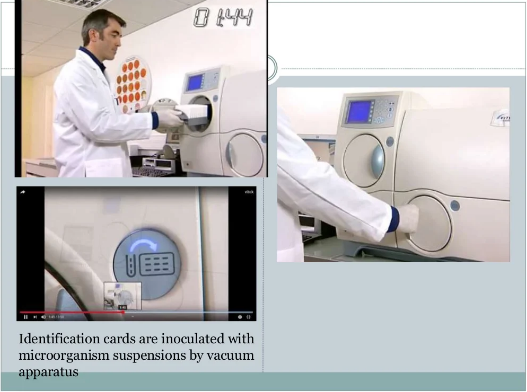 DIAGNOSTIC METHODS USED FOR IDENTIFICATION OF POSITIVE AND NEGATIVE BACTERIA
 
Q1- Both microfeatures and macrofeatures of the culture medium are useful at the identification of bacteria
Q2- MacConkey agar is a selective medium for G-ve bacteria
Q3- The most effective way for diagnosis of G+ve from G-ve bacteria is using VITEK2
Q4- Media are more effective for diagnosis of bacteria than biochemical tests
Q5- Conventional PCR is more efficient than RT-PCR in identifying bacteria